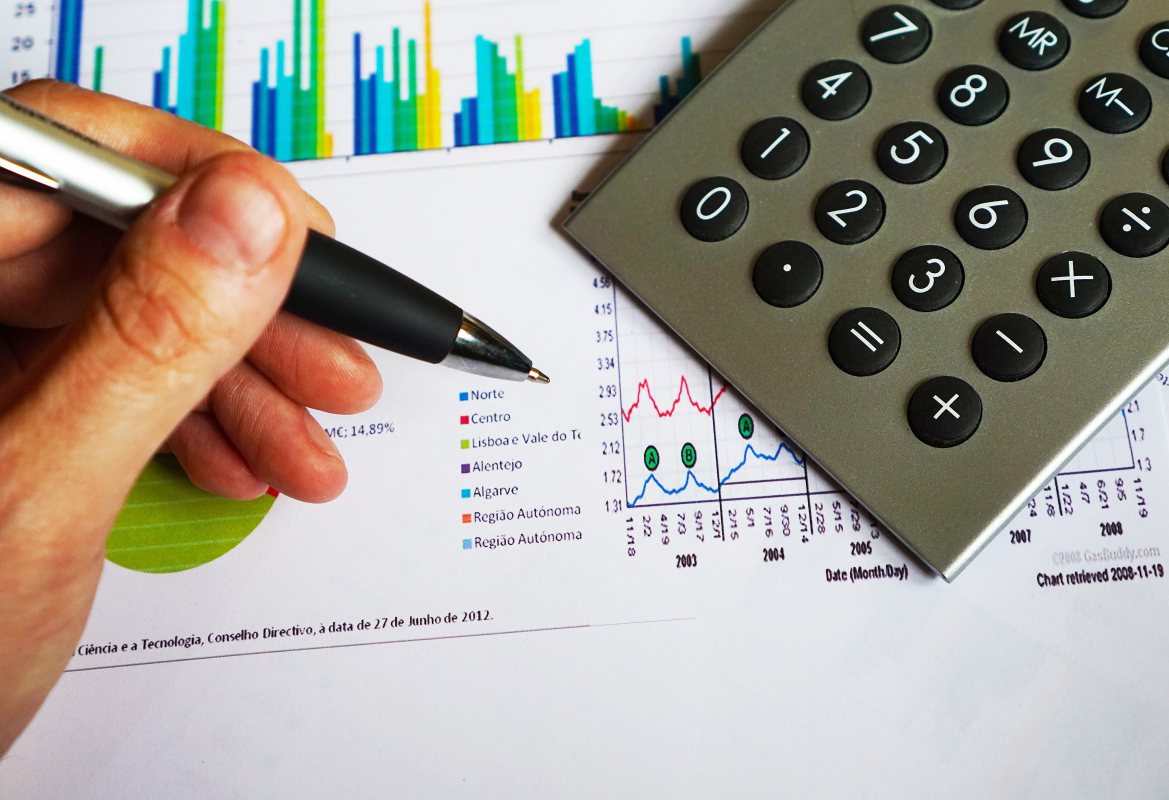 BY YUSHEN
第二十七章    27.2.4
相似三角形应用举例
PROPERTIES OF SIMILAR TRIANGLES
主讲人：xippt
某某中小学 九年级数学下册 第27章
BY YUSHEN
难点
重点
01
02
03
学习目标
灵活运用三角形相似的知识解决实际问题。
运用三角形相似的知识计算不能直接测量物体的长度和高度。
1、运用三角形相似的知识，解决实际问题（例：测量高度、河宽、盲区等不能直接测量长度或高度）。
2、巩固相似三角形所学知识点。
3、通过把实际问题转化为有关相似三角形的数学模型，进一步了解数学建模的思想。
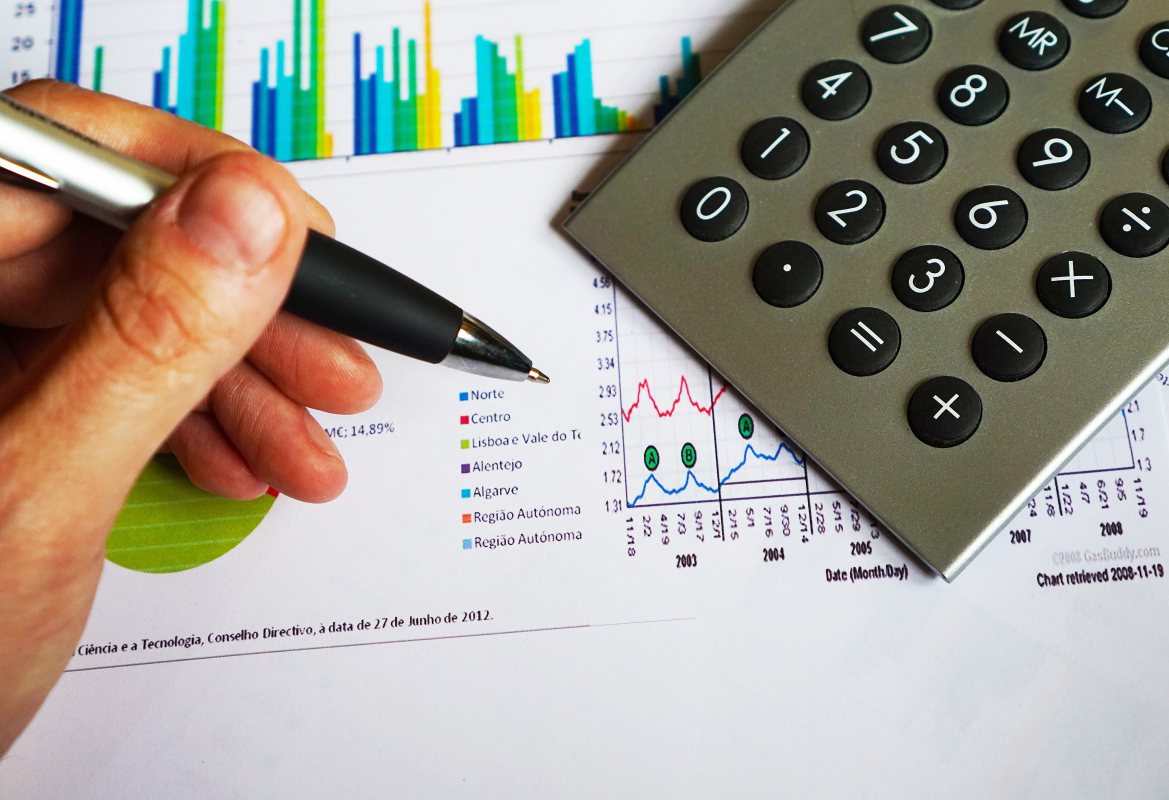 目录
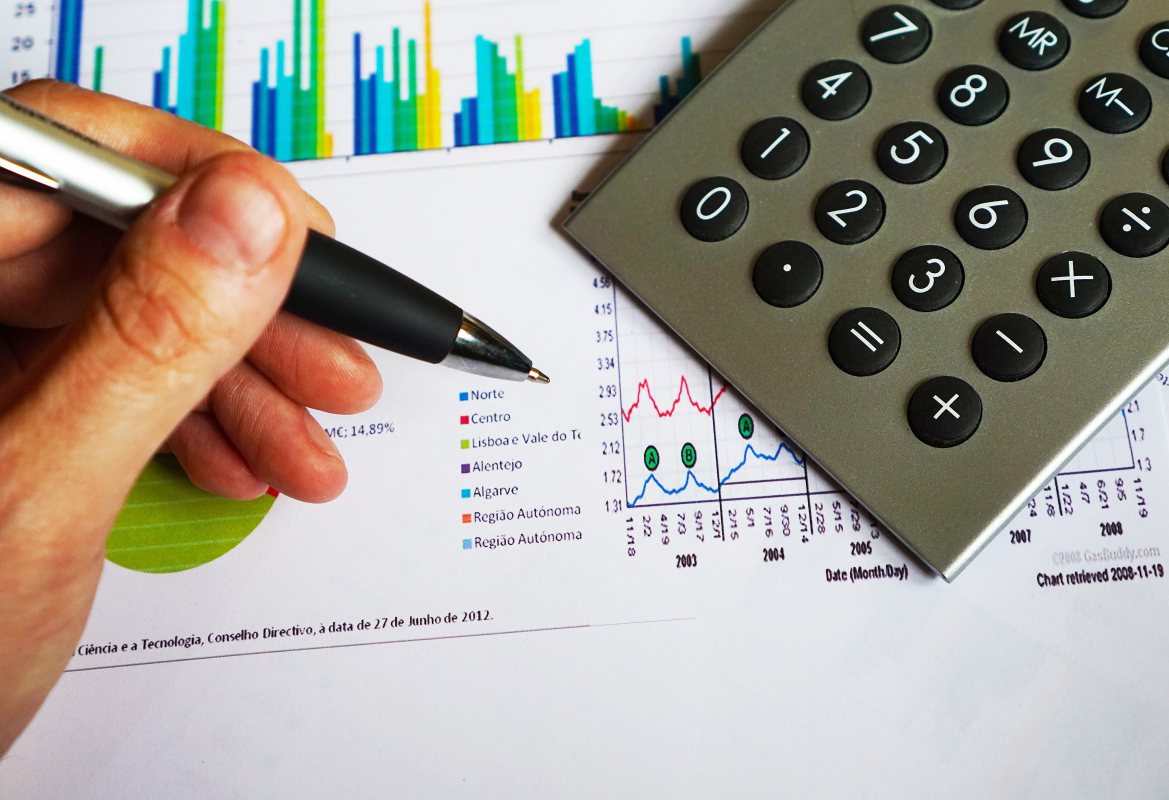 BY YUSHEN
01
学习目标
LEARNING OBJECTIVES
1、运用三角形相似的知识，解决实际问题
     （例：测量高度、河宽、盲区等不能直接测量长度或高度）。
2、巩固相似三角形所学知识点。
3、通过把实际问题转化为有关相似三角形的数学模型，
        进一步了解数学建模的思想。
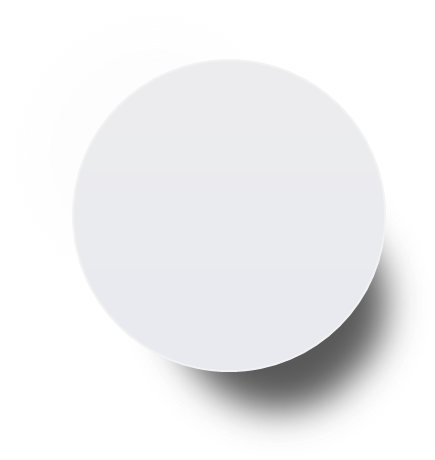 BY YUSHEN
01
判定三角形相似条件知识点回顾
判定定理：
1.平行于三角形一边的直线和其他两边相交，所构成的三角形与原三角形相似。
2.三边成比例的两个三角形相似。
3.两边成比例且夹角相等的两个三角形相似。
4.两角分别相等的两个三角形相似。
5.斜边和任意一条直角边成比例的两个直角三角形相似。
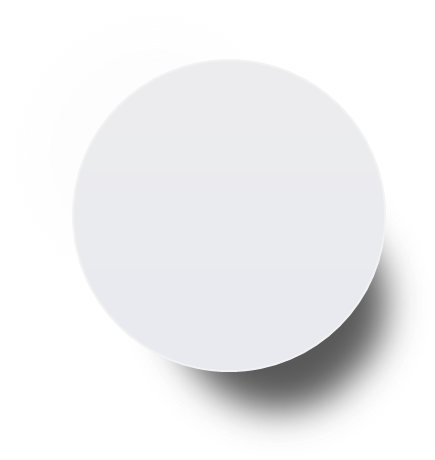 BY YUSHEN
01
情景引入
路灯下行走，影子会有时长有时短，你能根据影子的长度来计算路灯高度吗？
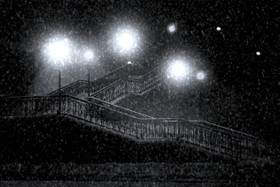 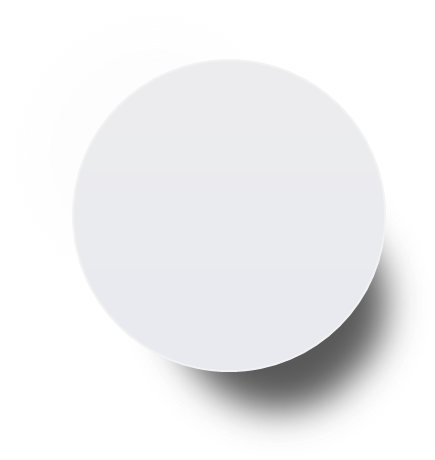 BY YUSHEN
01
情景引入
在操场上几个人并排站立，此时影子的长度和什么有关呢？
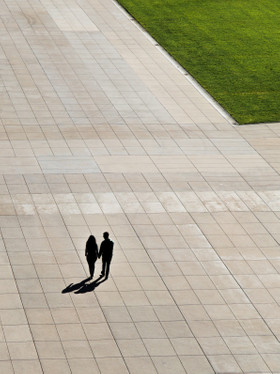 在阳光下，同一时刻，
物体的高度与物体的影长存在某种关系：
物体的高度越高，物体的影长就越长．
在平行光线的照射下，同一时刻，两个物体的高度与影长成比例。
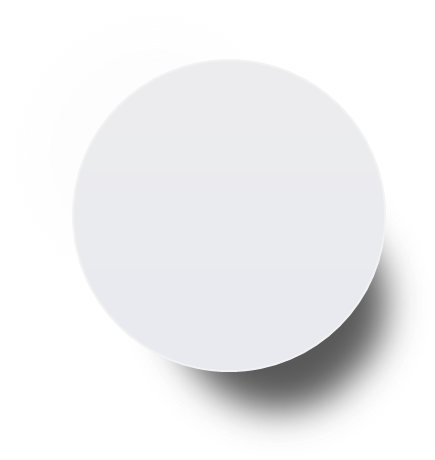 BY YUSHEN
01
情景引入（高度问题）
据传说，古希腊数学家、天文学家泰勒斯曾利用相似三角形的原理，在金字塔影子的顶部立一根木杆，借助太阳光线构成两个相似三角形，来测量金字塔的高度．
如图，木杆长2 m，木杆的影长为3 m，测得金字塔底座中心到影子顶点的长为201 m，求金字塔的高度．
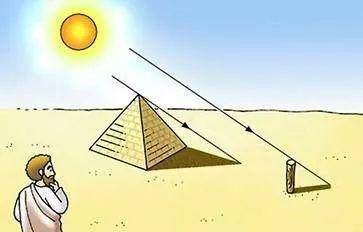 构建数学模型：
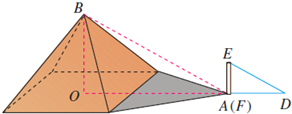 ？
2
201
3
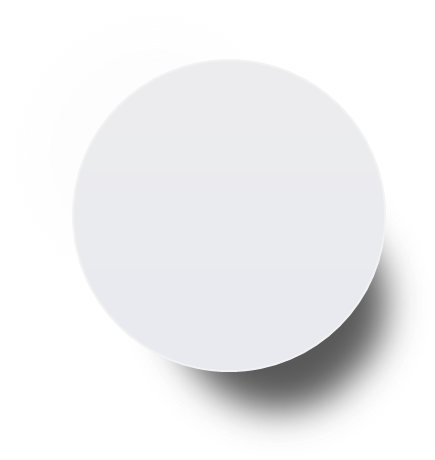 BY YUSHEN
01
情景引入（高度问题）
据传说，古希腊数学家、天文学家泰勒斯曾利用相似三角形的原理，在金字塔影子的顶部立一根木杆，借助太阳光线构成两个相似三角形，来测量金字塔的高度．
如图，木杆长2 m，木杆的影长为3 m，测得金字塔底座中心到影子顶点的长为201 m，求金字塔的高度．
构建数学模型：
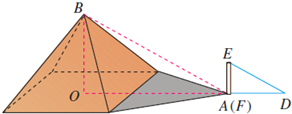 ？
2
201
3
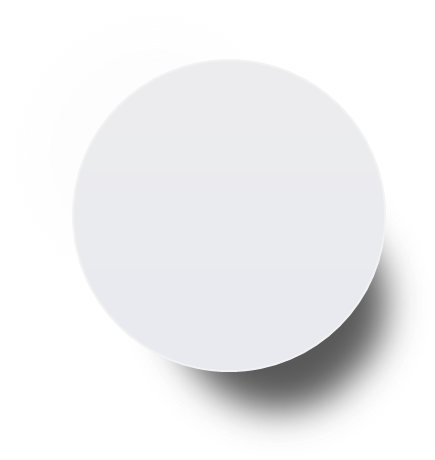 BY YUSHEN
01
情景引入（高度问题）
据传说，古希腊数学家、天文学家泰勒斯曾利用相似三角形的原理，在金字塔影子的顶部立一根木杆，借助太阳光线构成两个相似三角形，来测量金字塔的高度．
如图，木杆长2 m，木杆的影长为3 m，测得金字塔底座中心到影子顶点的长为201 m，求金字塔的高度．
想一想还有其他方法可以求得金字塔高度吗？
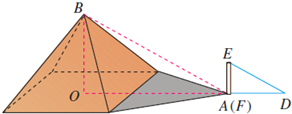 构建数学模型(△BOA≌△HIA)
H
？
2
201
3
I
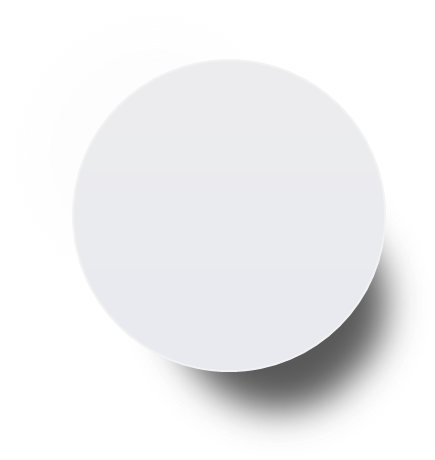 BY YUSHEN
01
情景引入（河宽问题）
如图，为了估算河的宽度，我们可以在河对岸选定一个目标点 P，在近岸取点 Q 和 S，使点 P，Q，S 共线且直线 PS 与河垂直，接着在过点 S 且与 PS 垂直的直线 a 上选择适当的点 T，确定 PT 与过点 Q 且垂直 PS 的直线 b 的交点 R．已测得 QS = 45 m，ST = 90 m，QR = 60 m，请根据这些数据，计算河宽 PQ．
P
解题关键：构建相似三角形，利用对应边成比例，解决实际问题。
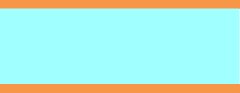 b
Q
R
a
S
T
想一想还有其他方法可以求得河宽吗？
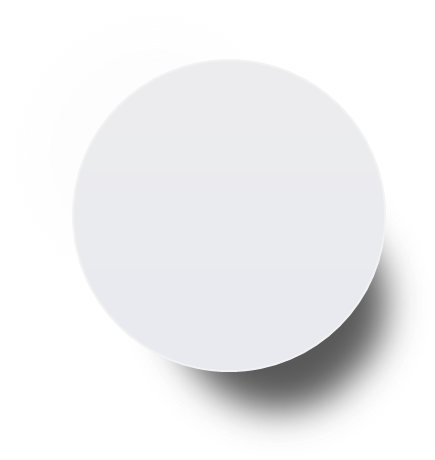 BY YUSHEN
01
情景引入（河宽问题）
如图，为了估算河的宽度，我们可以在河对岸选定一个目标点 P，在近岸取点 Q 和 S，使点 P，Q，S 共线且直线 PS 与河垂直，接着在过点 S 且与 PS 垂直的直线 a 上选择适当的点 T，确定 PT 与过点 Q 且垂直 PS 的直线 b 的交点 R．已测得 QS = 45 m，ST = 90 m，QR = 60 m，请根据这些数据，计算河宽 PQ．
P
解题关键：构建相似三角形，利用对应边成比例，解决实际问题。
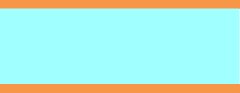 A
b
Q
R
B
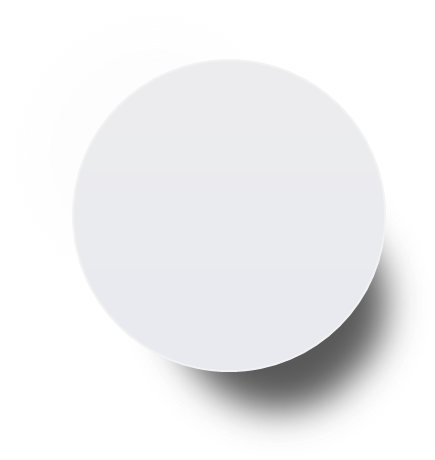 BY YUSHEN
01
情景引入（盲区问题）
如图，左、右并排的两棵大树的高分别是AB=8 m和CD=12 m，两树底部的距离BD=5 m，一个人估计自己眼睛距地面1.6 m．她沿着正对这两棵树的一条水平直路l从左向右前进，当她与左边较低的树的距离小于多少时，就看不到右边较高的树的顶端C了？
解题关键：构建相似三角形，找临界点，利用对应边成比例，解决实际问题。
C
A
E
F
O
l
B
D
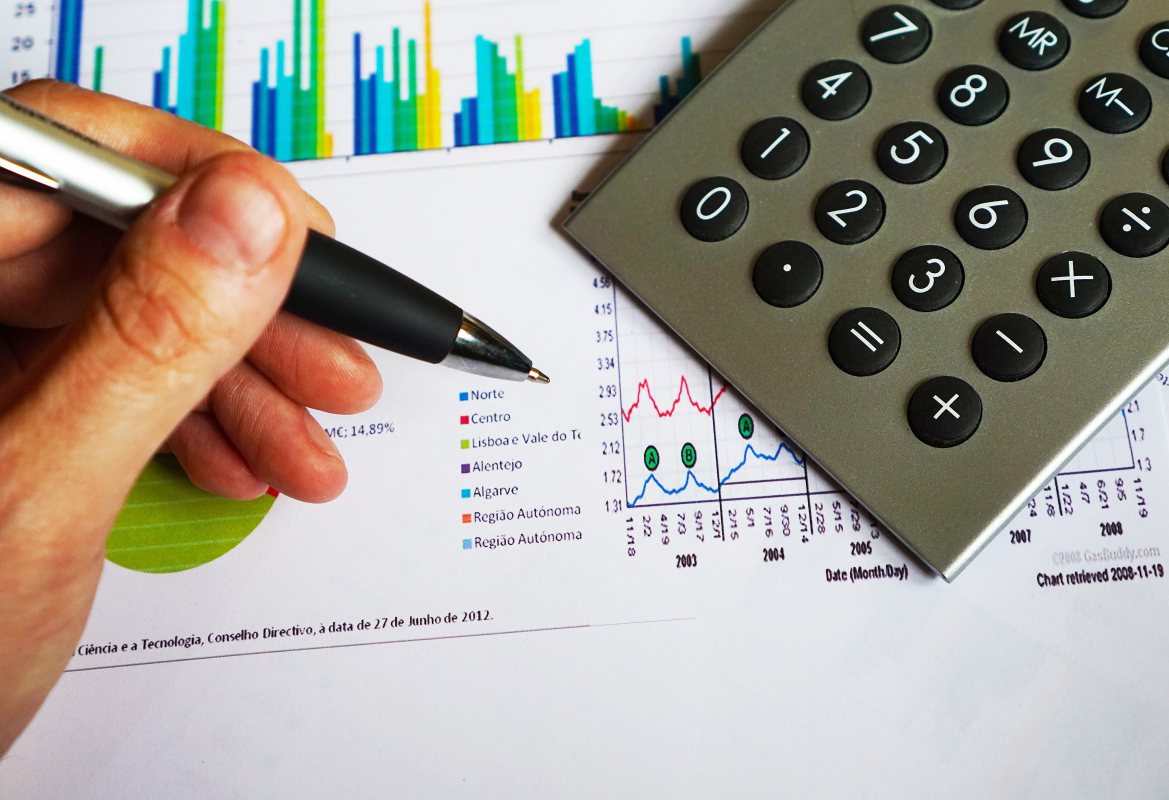 BY YUSHEN
02
练一练
HOMEWORK PRACTICE
1、运用三角形相似的知识，解决实际问题
     （例：测量高度、河宽、盲区等不能直接测量长度或高度）。
2、巩固相似三角形所学知识点。
3、通过把实际问题转化为有关相似三角形的数学模型，
        进一步了解数学建模的思想。
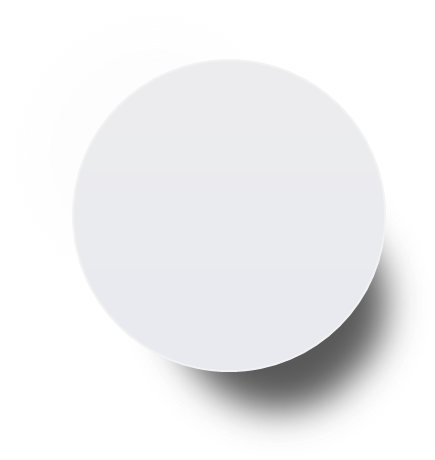 BY YUSHEN
02
练一练
1．已知：如图，小华在打羽毛球时，扣球要使球恰好能打过网，而且落在离网前4米的位置处，则球拍击球的高度h应为（　　）
A．1.55m	B．3.1m	C．3.55m	     D．4m
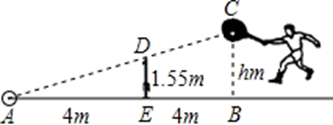 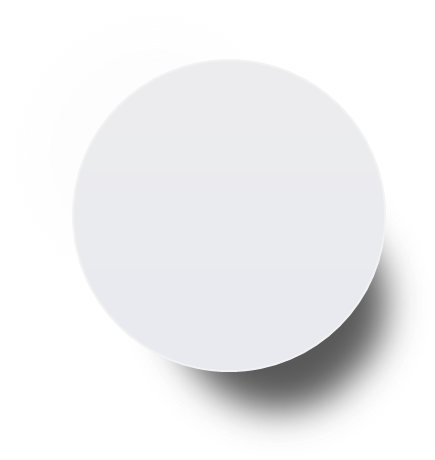 BY YUSHEN
02
练一练
2．（2019·奉化市溪口中学初三月考）如图，为测量学校旗杆的高度，小东用长为3.2m的竹竿做测量工具，移动竹竿使竹竿和旗杆两者顶端的影子恰好落在地面的同一点A，此时，竹竿与点A相距8m，与旗杆相距22m，则旗杆的高为（　　）
A．6m	B．8.8m	C．12m	D．15m
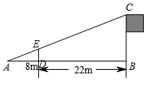 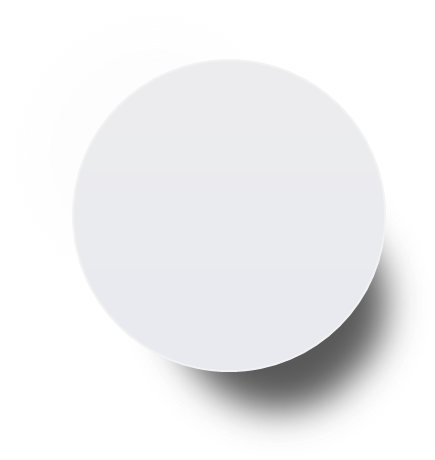 BY YUSHEN
02
练一练
3．（2019·深圳市福田区外国语学校初三期中）要测量一棵树的高度，发现同一时刻一根1米长的竹竿在地面上的影长为0.4米，此刻树的影子不全落在地上，有一部分落在了教学楼第一级的台阶水平面上，测得台阶水平面上的影长为0.2米，一级台阶的垂直高度为0.3米，若此时落在地面上的影长为4.4米，则树高（    ）
A．11.5米	B．11.75米	C．11.8米	D．12.25米
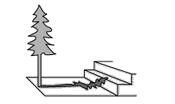 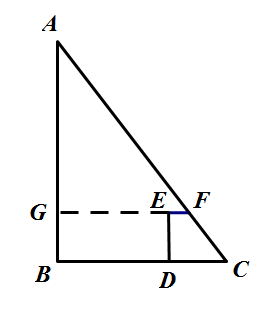 版权声明
感谢您下载xippt平台上提供的PPT作品，为了您和xippt以及原创作者的利益，请勿复制、传播、销售，否则将承担法律责任！xippt将对作品进行维权，按照传播下载次数进行十倍的索取赔偿！
  1. 在xippt出售的PPT模板是免版税类(RF:
Royalty-Free)正版受《中国人民共和国著作法》和《世界版权公约》的保护，作品的所有权、版权和著作权归xippt所有,您下载的是PPT模板素材的使用权。
  2. 不得将xippt的PPT模板、PPT素材，本身用于再出售,或者出租、出借、转让、分销、发布或者作为礼物供他人使用，不得转授权、出卖、转让本协议或者本协议中的权利。
BY YUSHEN
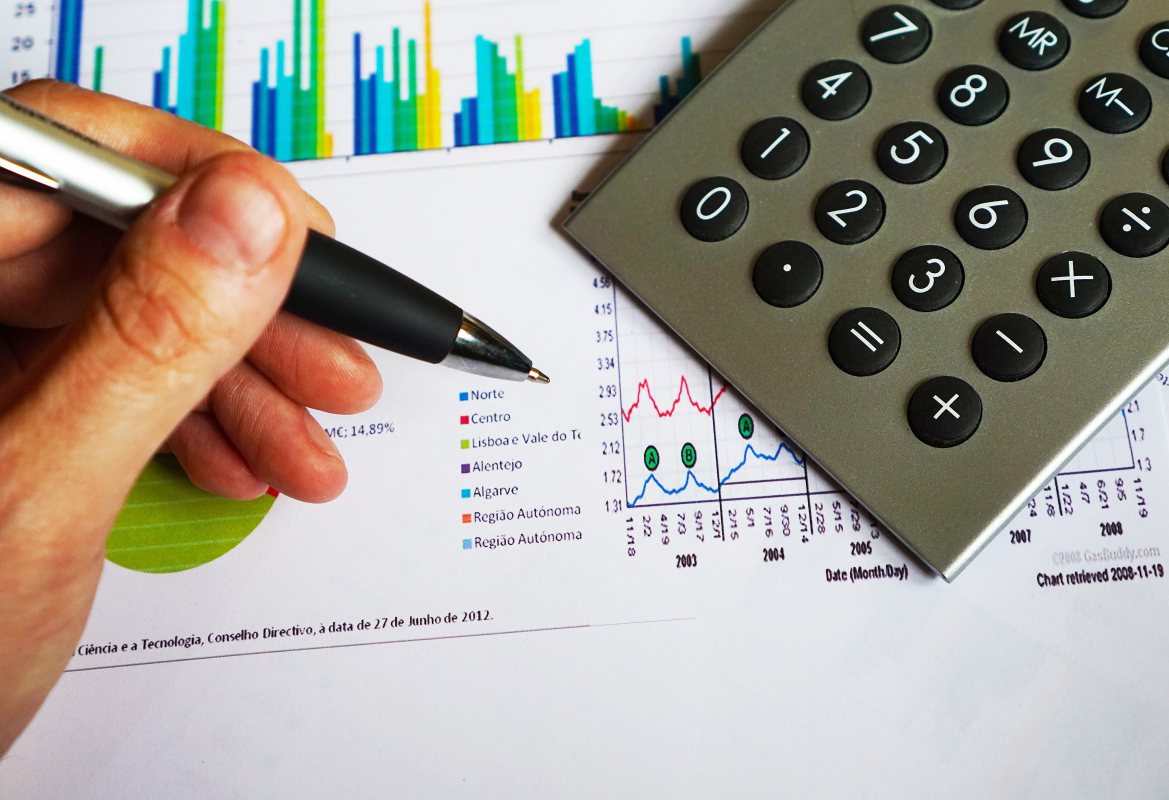 01
02
03
课后回顾
如何通过三角形相似
解决盲区问题
如何通过三角形相似
解决高度问题
如何通过三角形相似
解决宽度问题
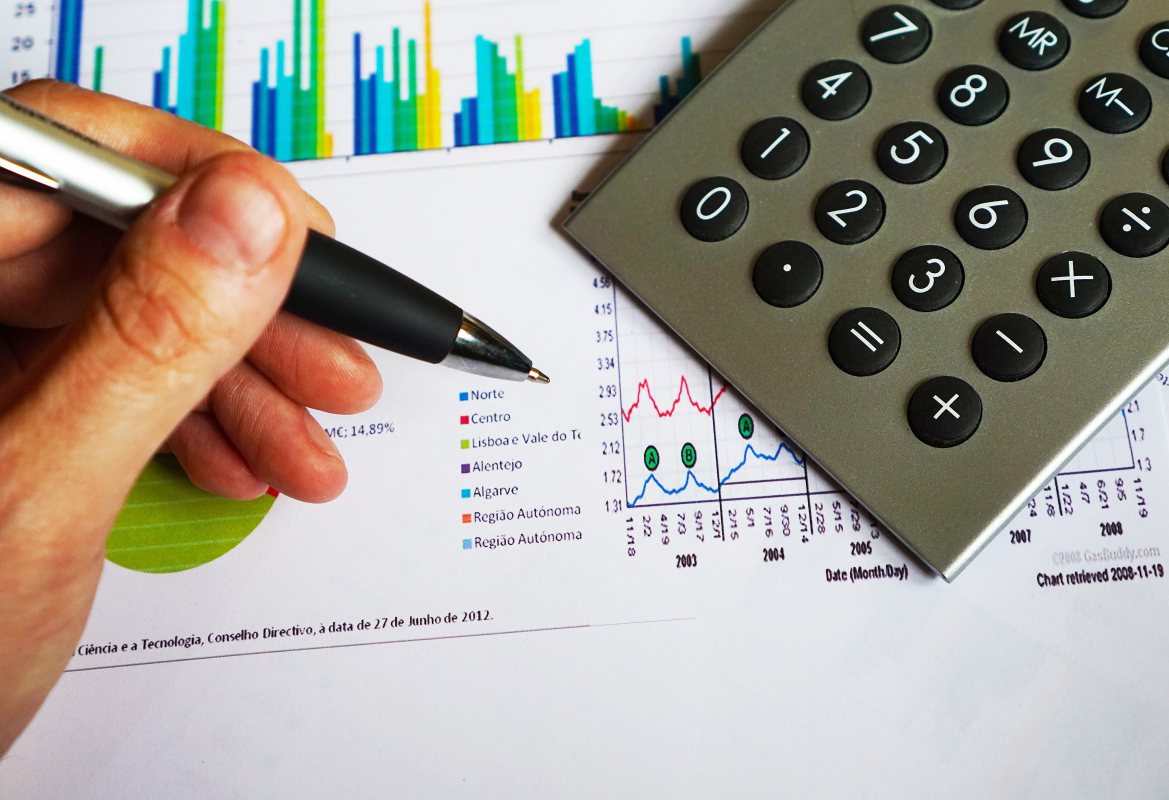 BY YUSHEN
第二十七章    27.2.4
谢谢各位同学倾听
THANK YOU FOR LISTENING
主讲人：xippt
某某中小学 九年级数学下册 第27章